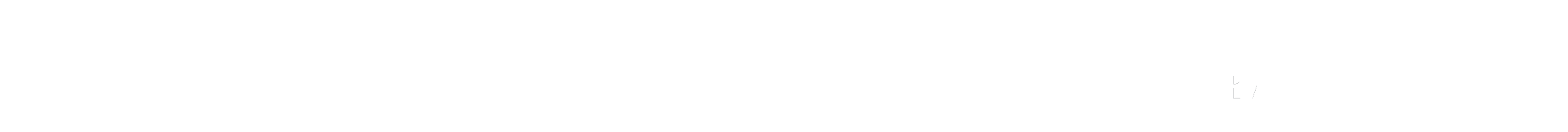 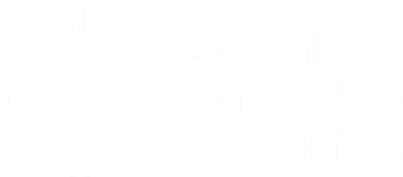 Distracted Driving
A research driven intervention
Dr. Kate O’Donnell, AAA Research Manager
Mr Tim McLaren, AAA Campaign Director


MAY 2020
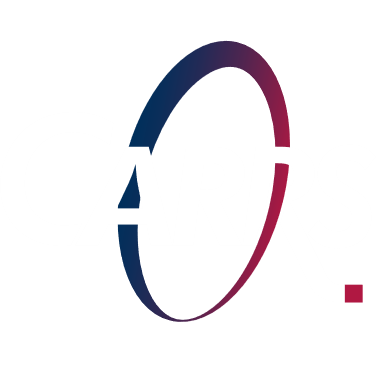 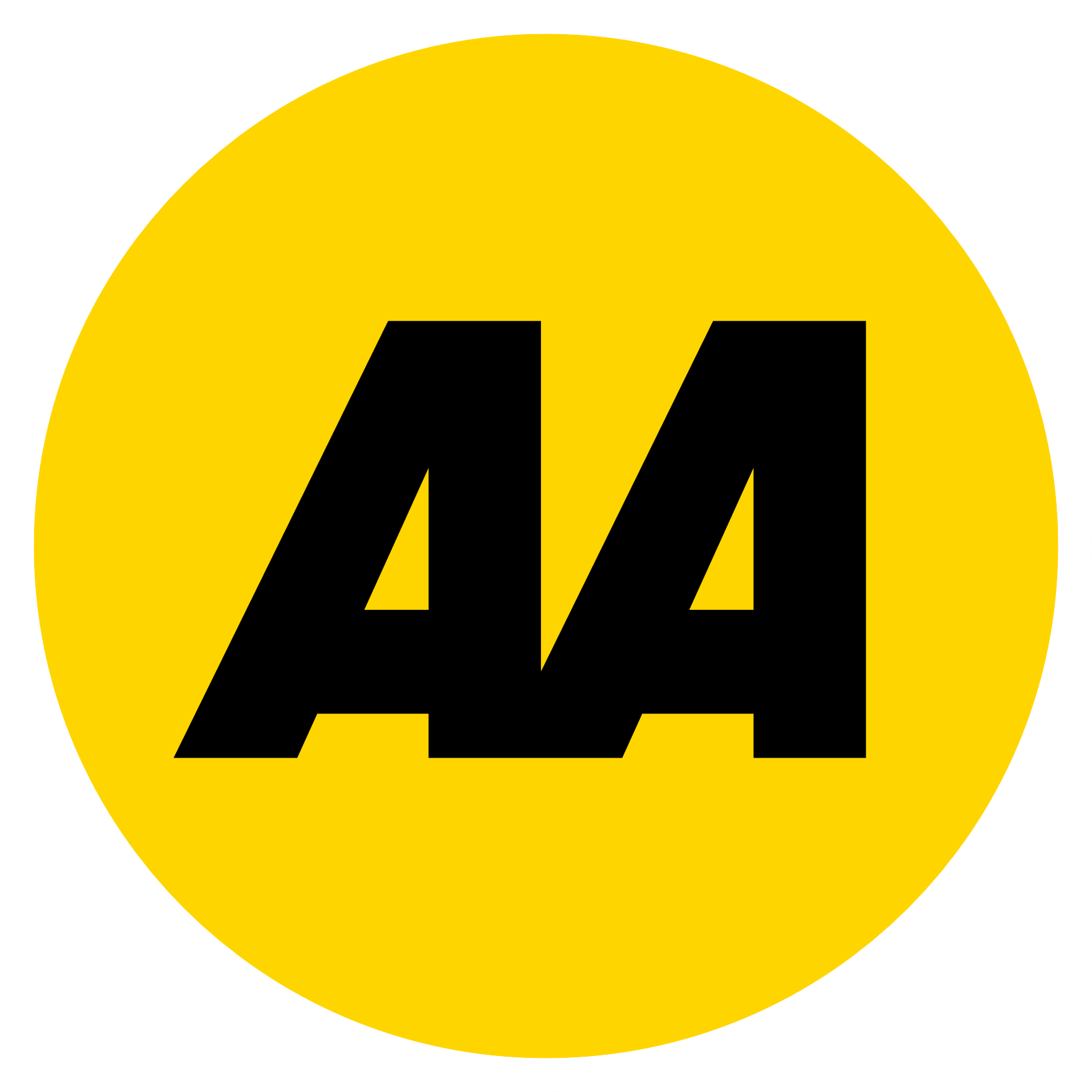 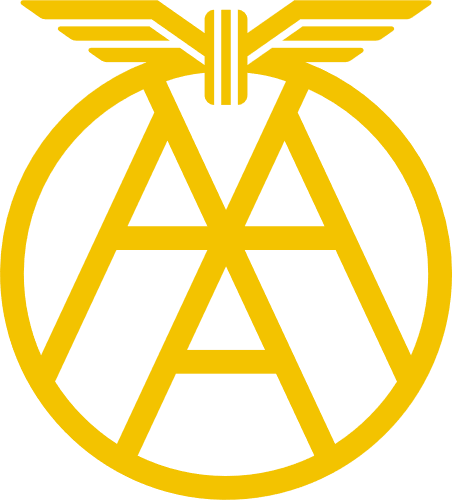 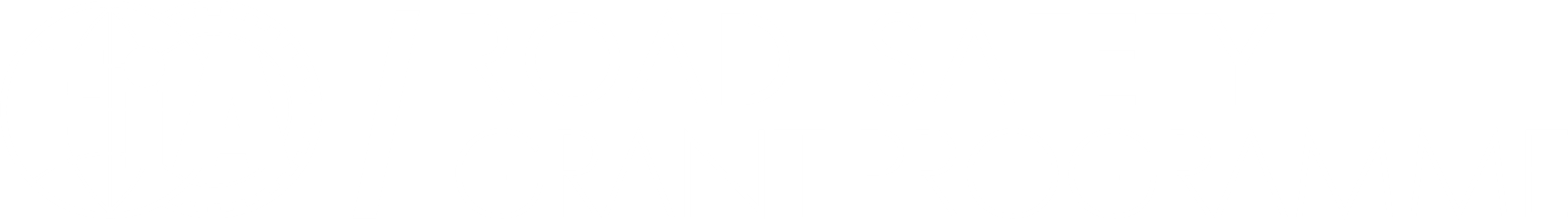 Partners
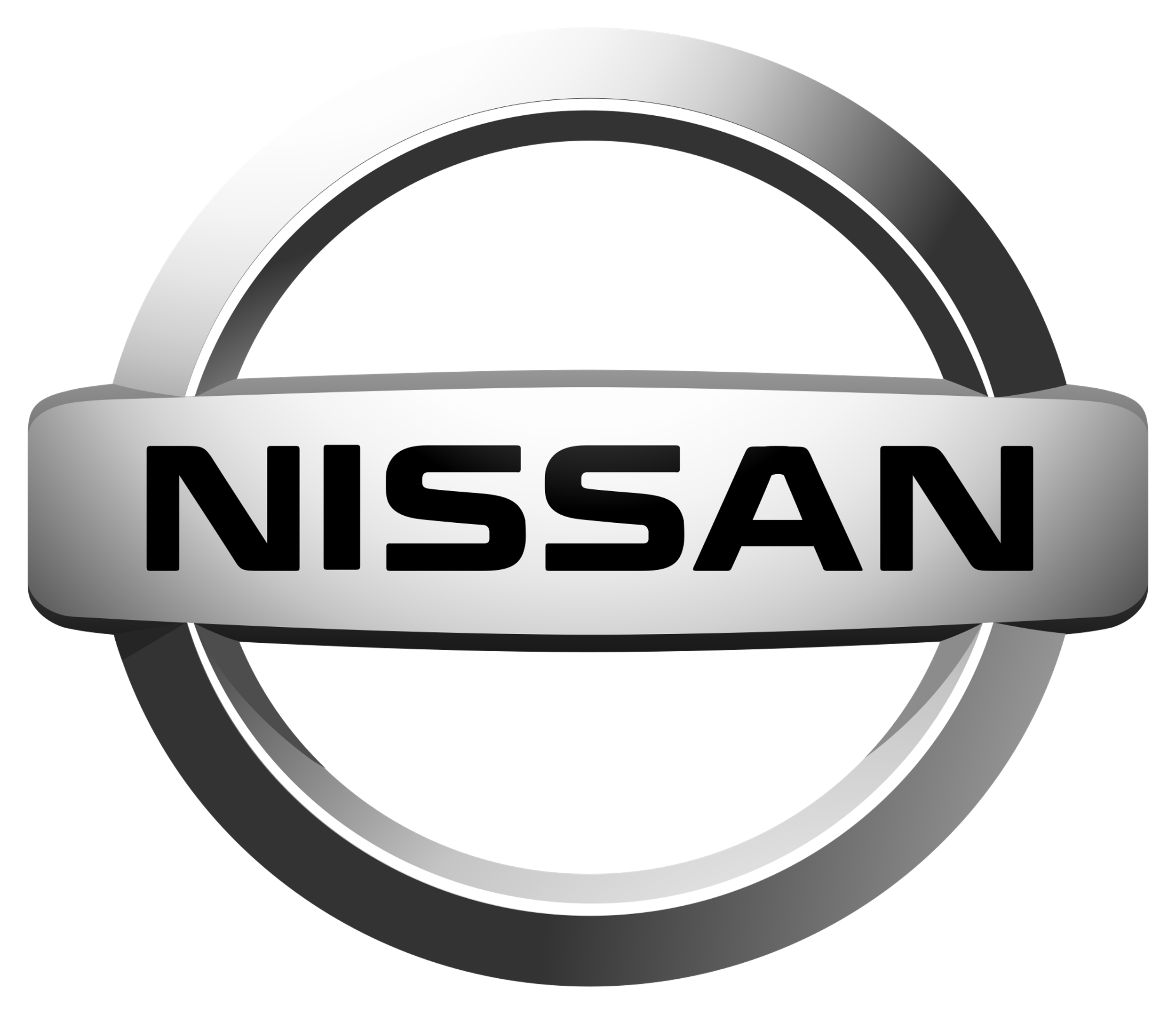 Sponsor
Premise
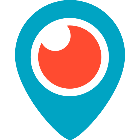 The iPhone generation
Complex connectivity
Habits formed early
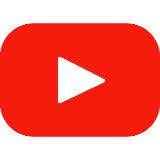 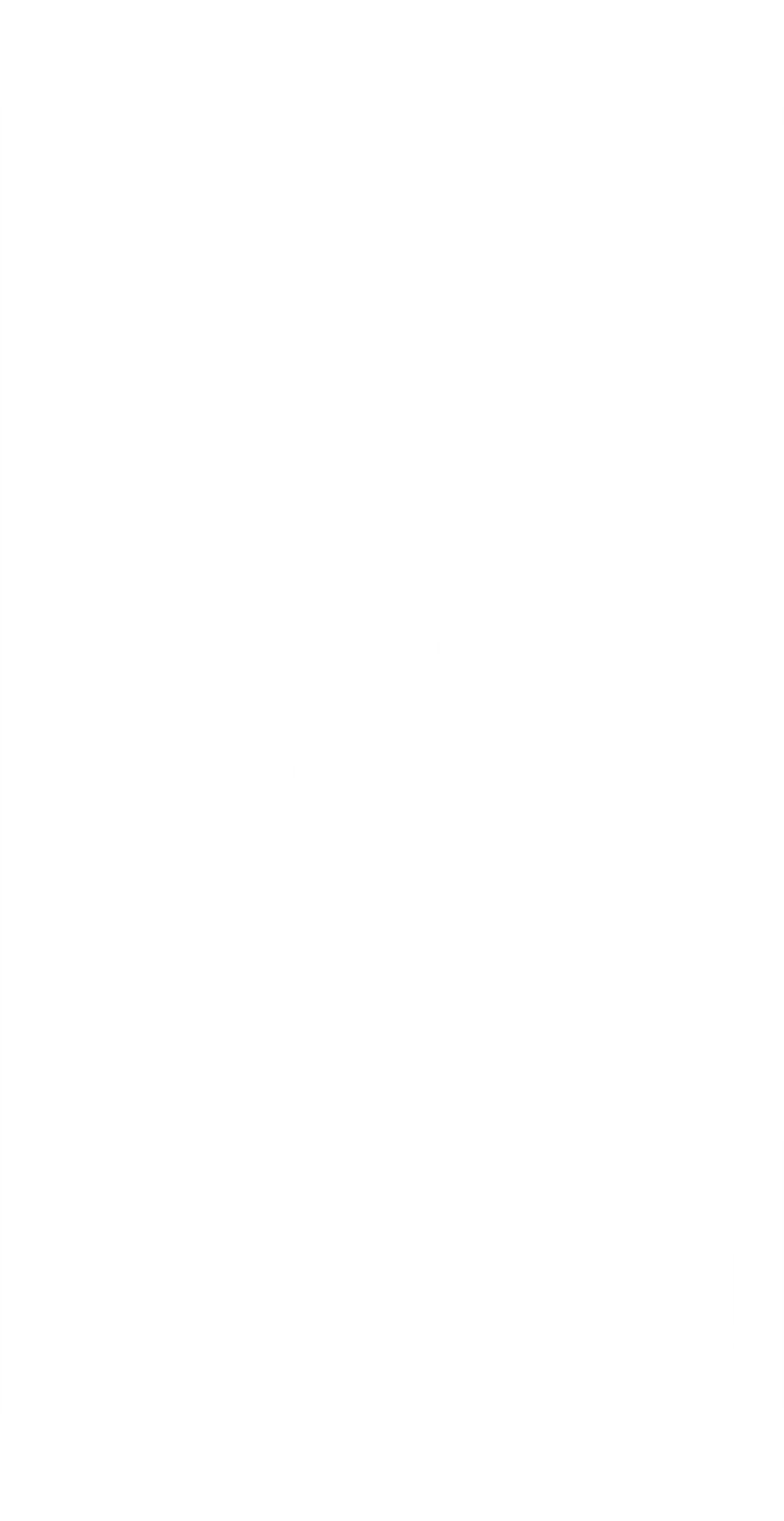 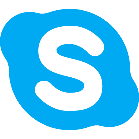 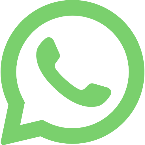 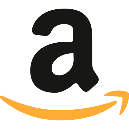 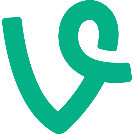 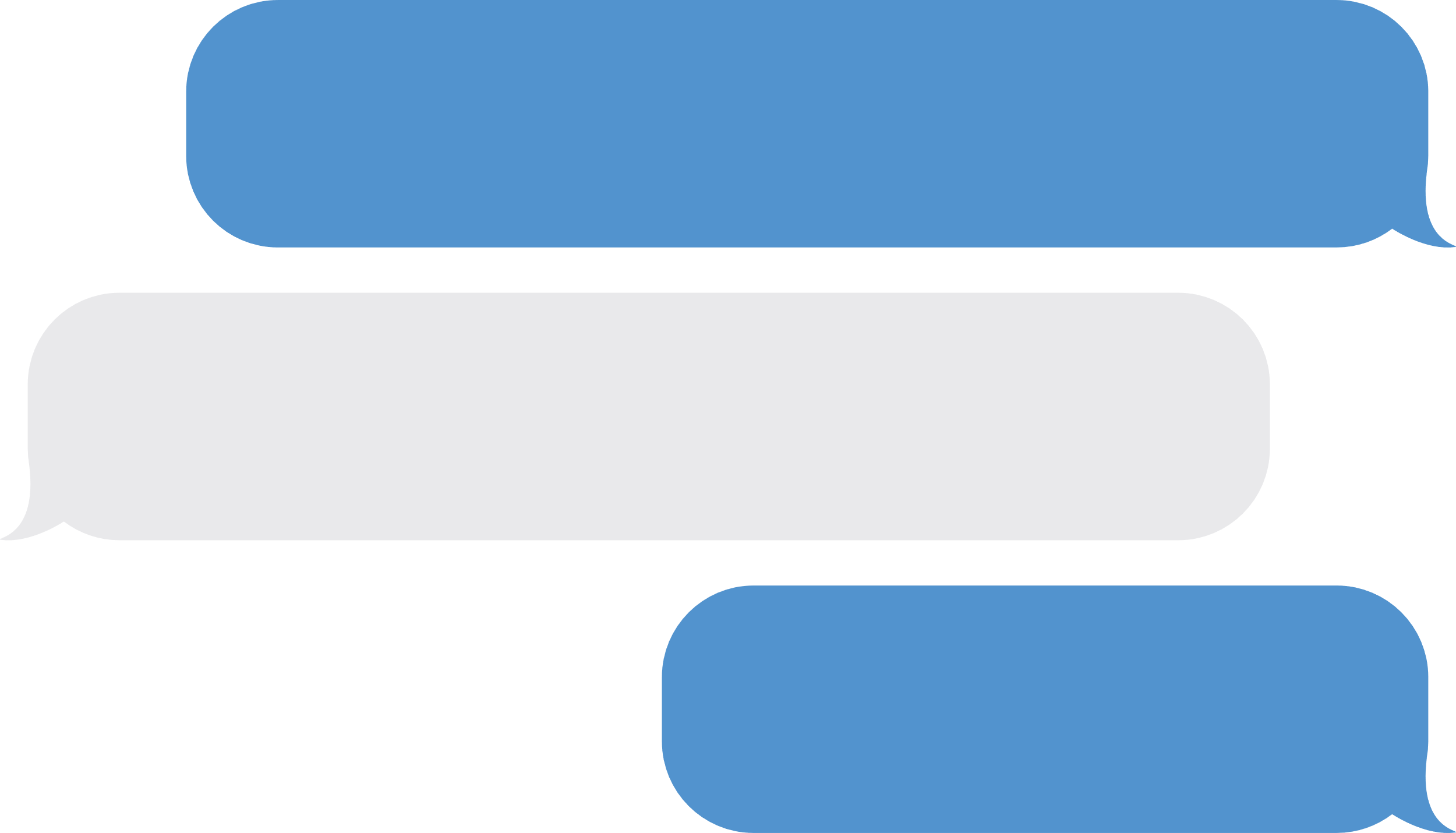 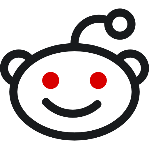 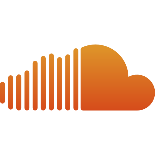 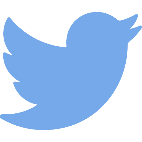 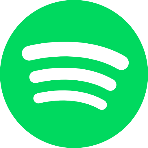 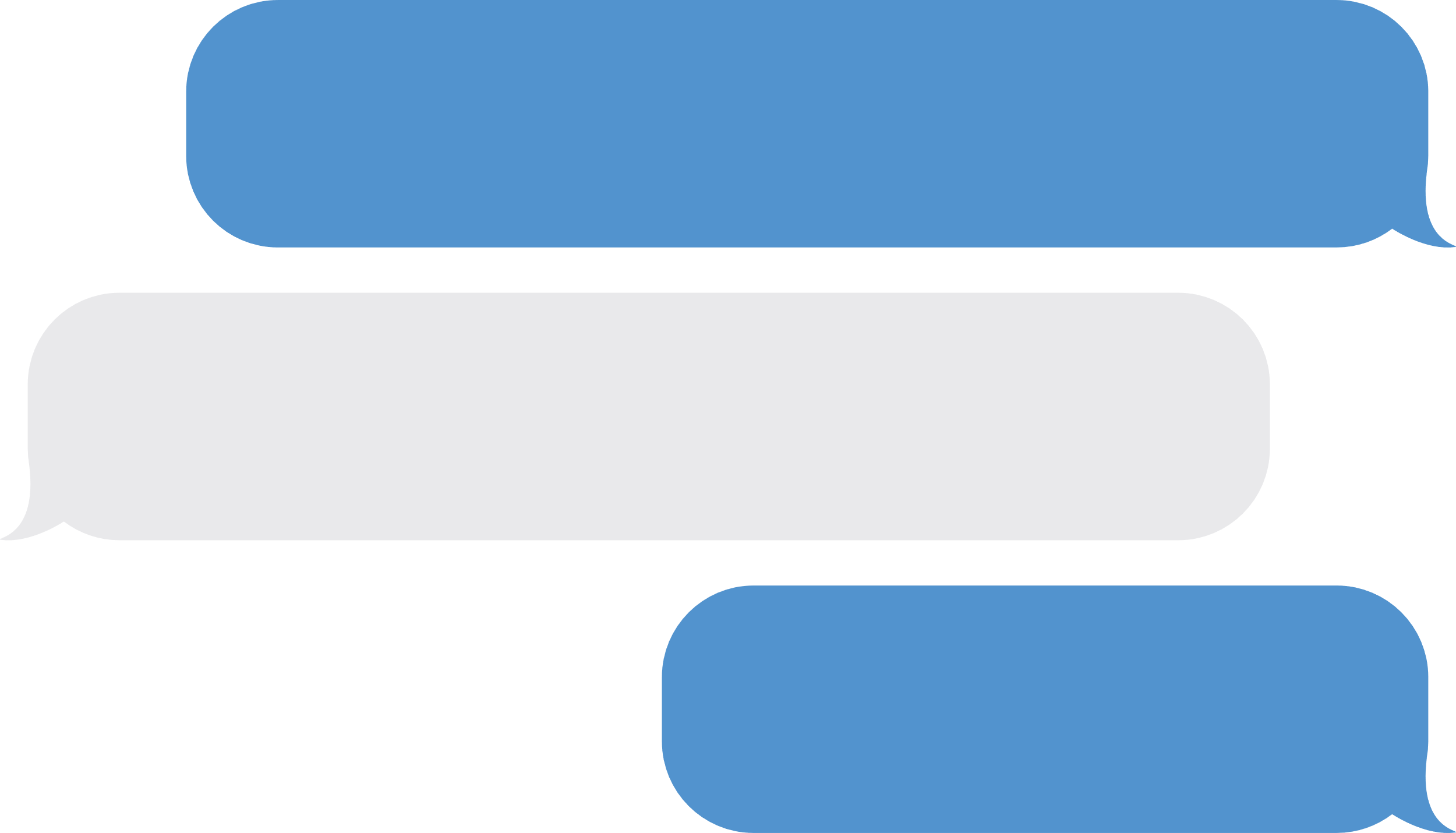 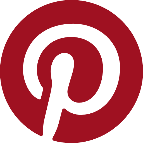 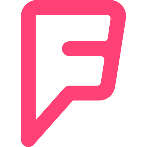 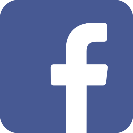 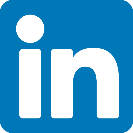 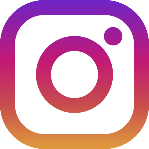 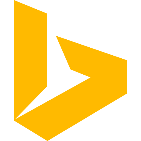 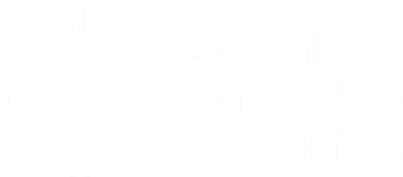 Premise
Addiction may be a factor.
If it is… can we use established management techniques?
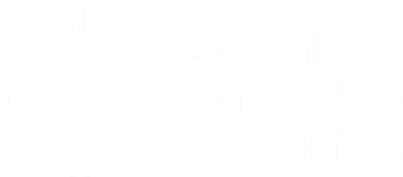 Overview
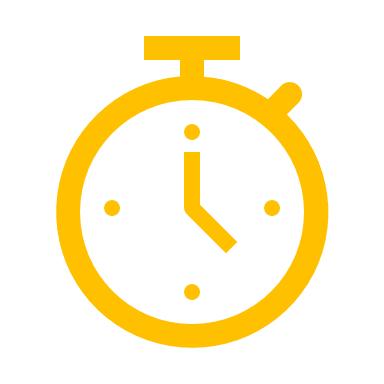 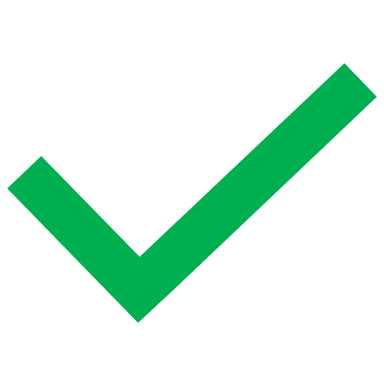 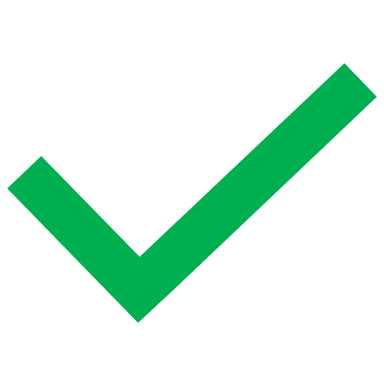 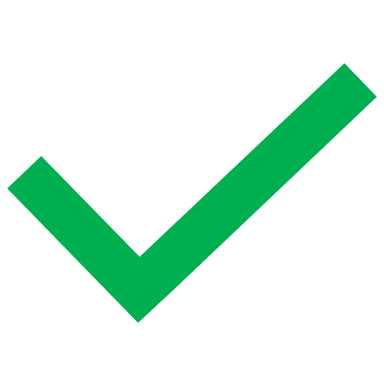 1.  Addiction?
Establishing a link between addiction and smart phone use while driving, and identifying strategies to underpin resources.
2.  Risk?
Quantifying the impact of smart phone use on driving, and comparing to other risky driving behaviours.
3.  Comparison
Develop a research tool methodology to internationally track smartphone use, attitudes and driving behaviours
4.  Evaluation
Test the effectiveness of the resources for managing phone use while driving.
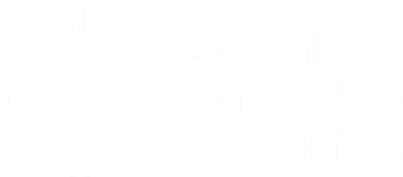 Relative Risk
COMPARING WITH OTHER KNOWN RISKY BEHAVIOURS
What is the research goal?
To understand how phone use while driving compares with other known risky driving behaviours 
For young novice drivers
For older more experienced drivers

Why research this?
Risk from distracted driving is understood.
However, the relative contribution of risky behaviours to crashes & road trauma is unknown
How did we conduct the research ?
Asked experts (local and international)  + analysed responses to derive risk index
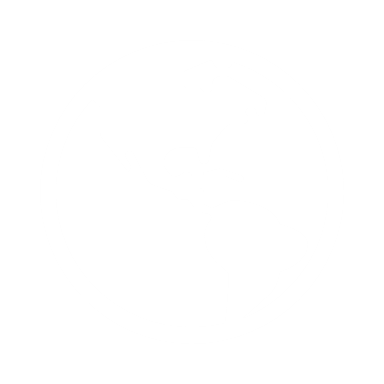 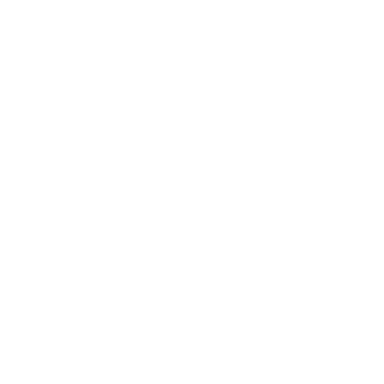 32 International road safety experts
13 Different countries
Australia, Belgium, Canada, Ghana, India, Iran, Lithuania, New Zealand, Portugal, Spain, Switzerland, UK, USA
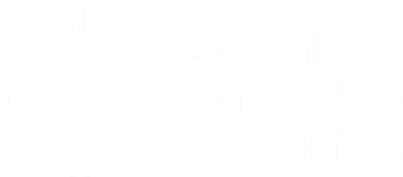 Research project #1
Risk and Prevalence
DISTRACTED DRIVING
OTHER BEHAVIORS
Looking away from the road at your phone for more than 2 seconds
Driving while tired
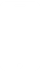 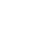 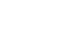 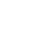 Using a music app
Speeding (by more than 10km/h)
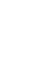 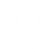 Talking on the phone(hands-free or handheld)
Drink driving (3 standard drinks)
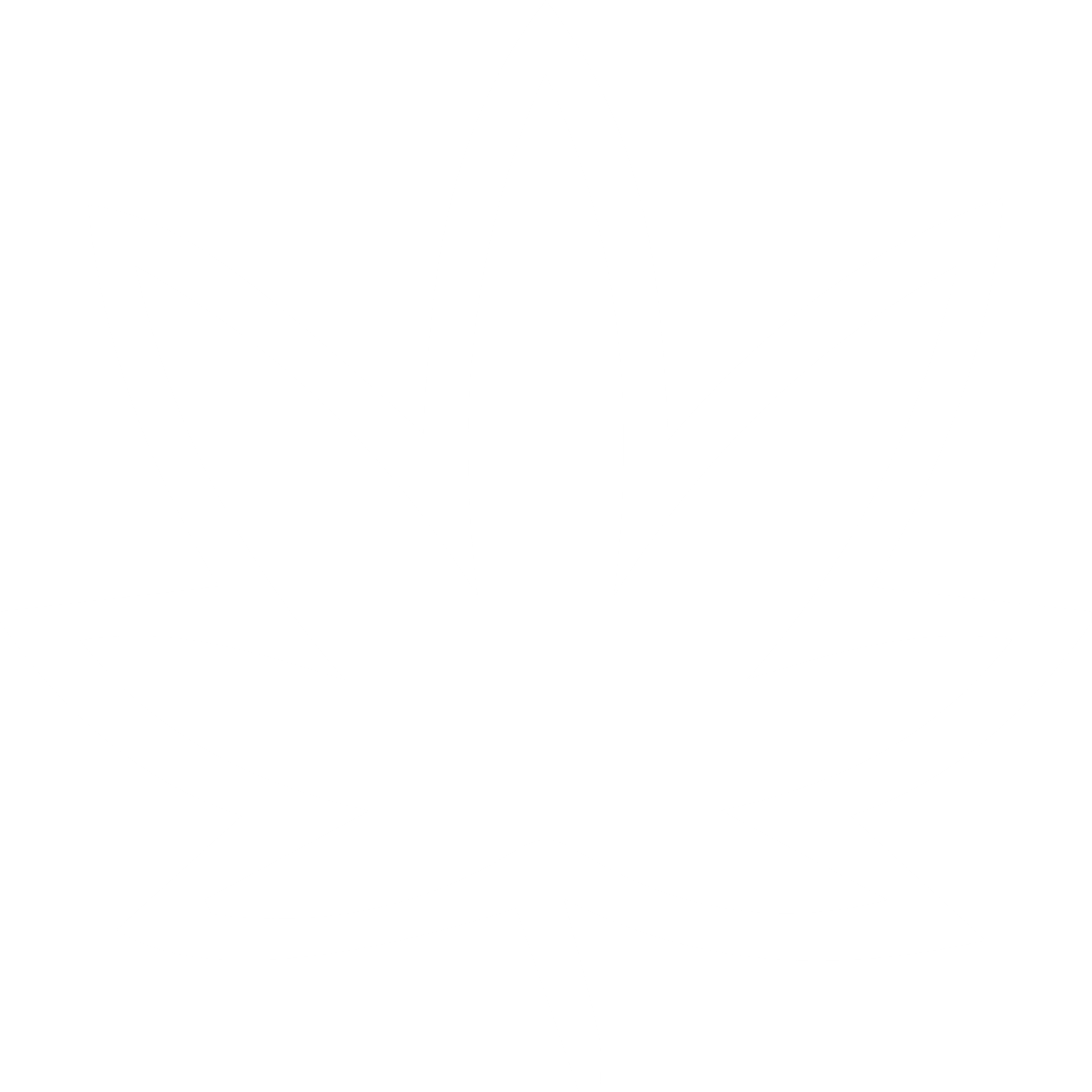 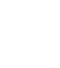 Using GPS/maps
Driving after smoking marijuana
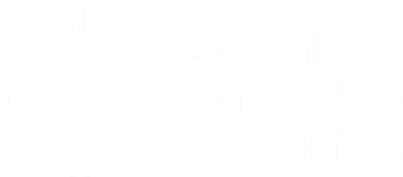 Research project #1
Risk and Prevalence
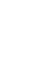 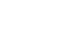 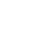 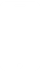 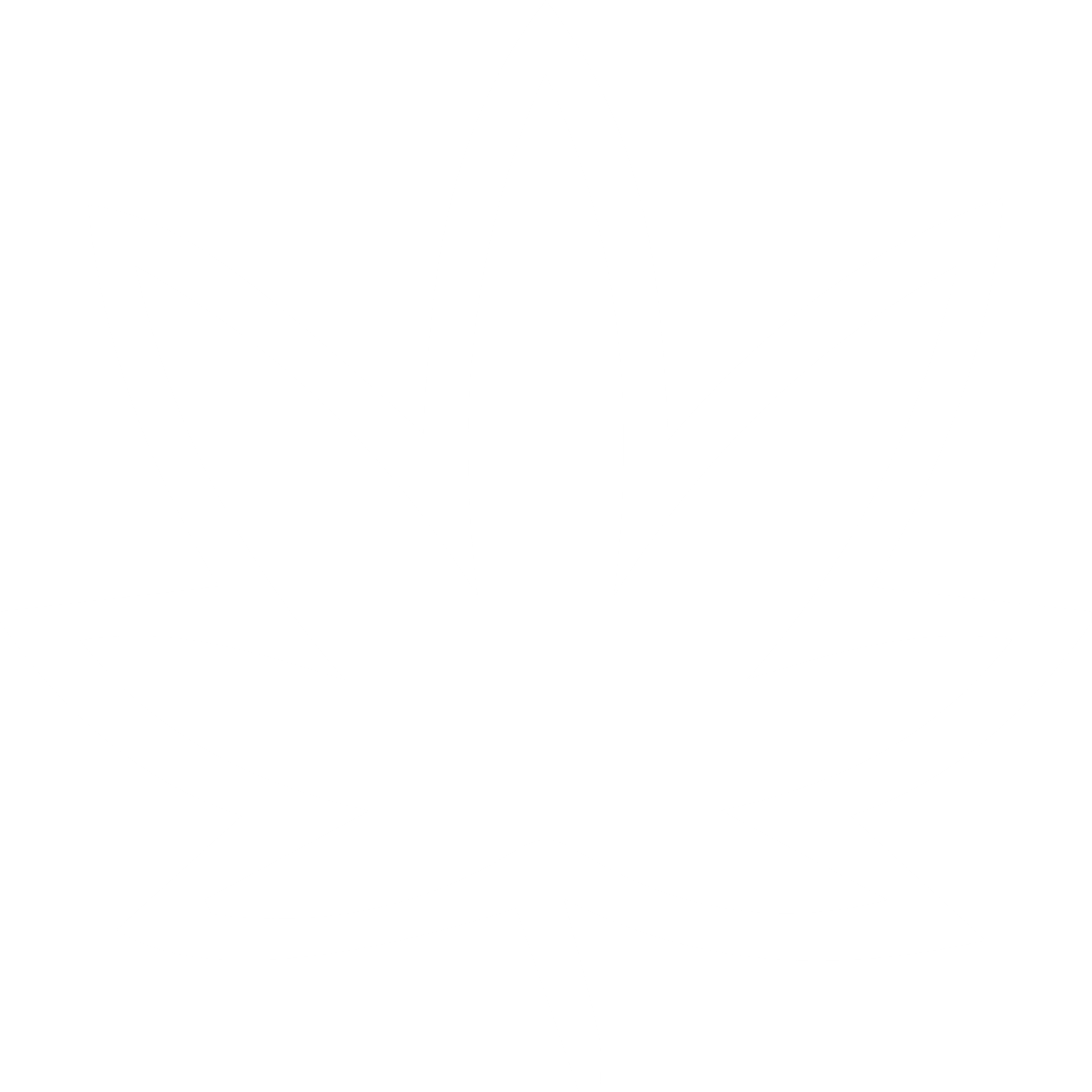 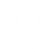 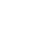 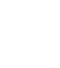 RELATIVE RISK SCALE
VERY HIGH
EXPERIENCED DRIVERS
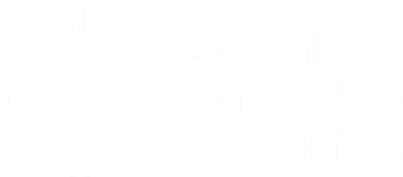 Research project #1
Risk and Prevalence
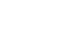 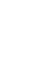 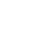 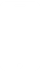 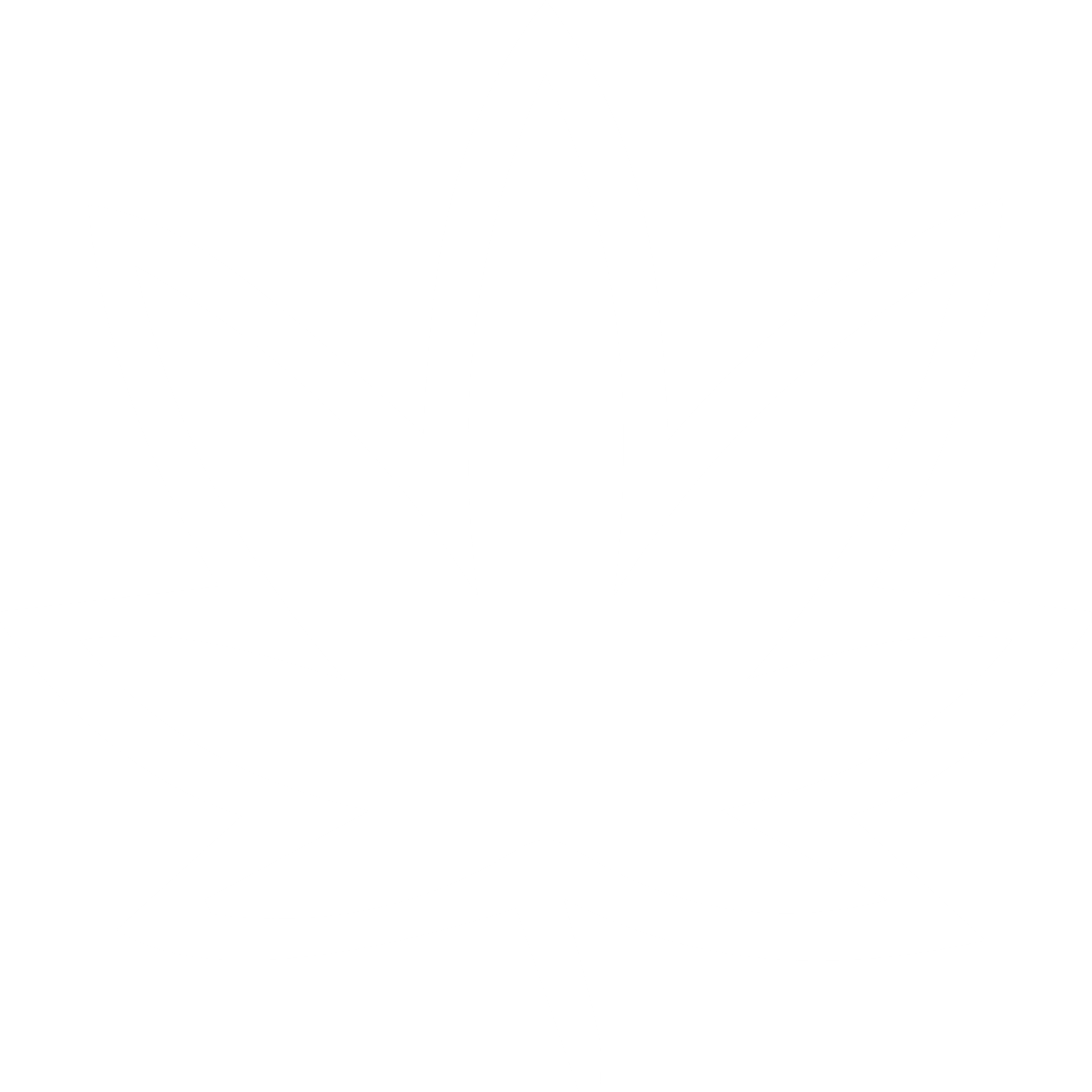 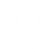 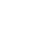 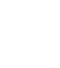 RELATIVE RISK SCALE
VERY HIGH
YOUNG DRIVERS
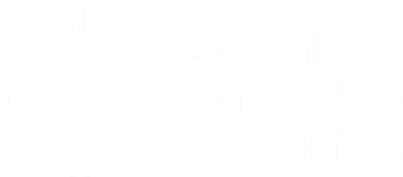 Research project #1
Risk and Prevalence
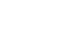 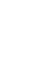 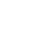 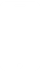 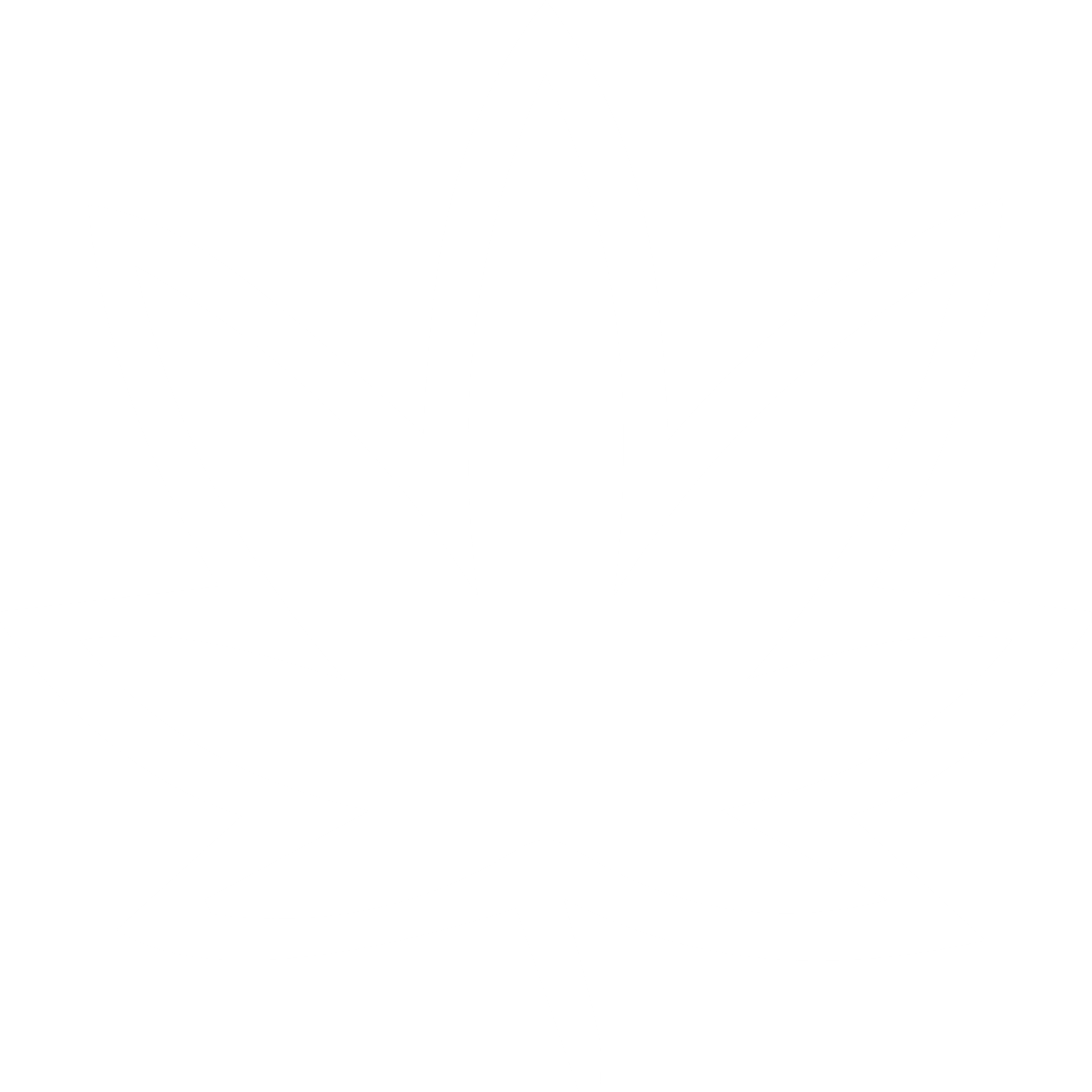 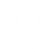 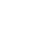 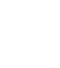 INCREASE RISK OF CRASH
0x
2x
4x
1x
3x
5x
YOUNG DRIVERS
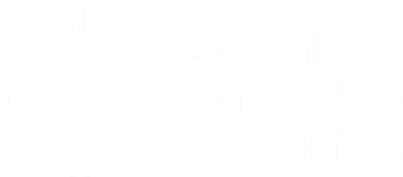 Research project #1
Risk and Prevalence
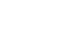 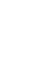 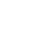 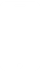 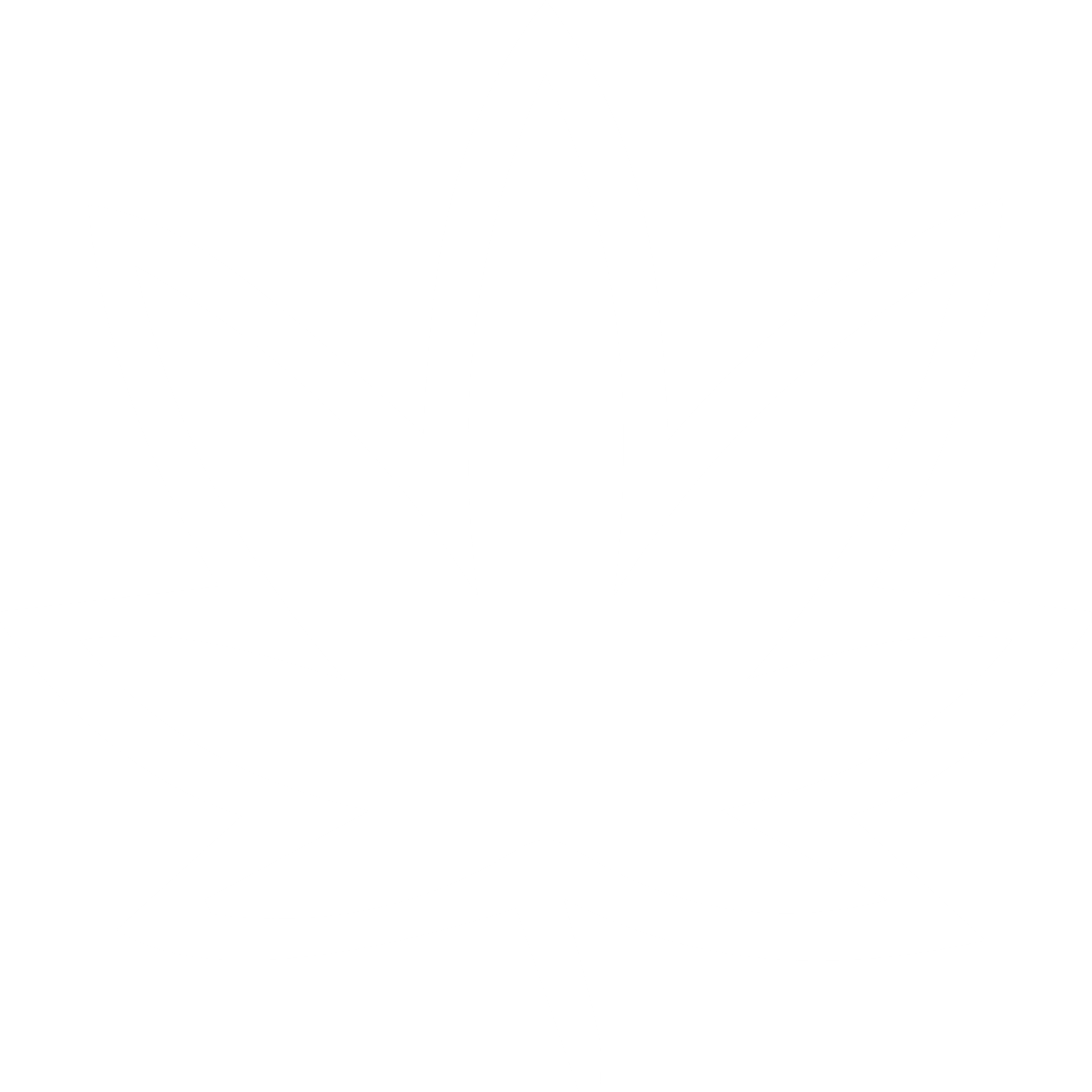 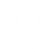 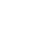 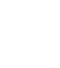 INCREASE RISK OF CRASH
0x
2x
4x
1x
3x
5x
EXPERIENCED DRIVERS
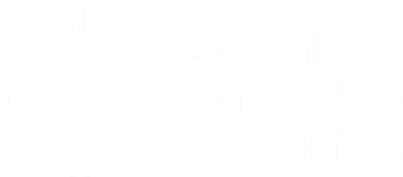 Prevalence and Influences
PHONE USE WHILE DRIVING
What is the research goal?
To understand use (when, how, what)The prevalence (frequency) and the influences

Why research this?
Build an evidence-based toolkit of resources aimed at young drivers (Australia and NZ)
How did we conduct the research ?
10 Focus groups = Explored issues in depth and drove design of surveys
2 x surveys – 1 week apart
2 x driving scenarios (moving & stop/start traffic)
3 x types phone use (calling/texting/messaging - social media – entertainment /relaxation apps)
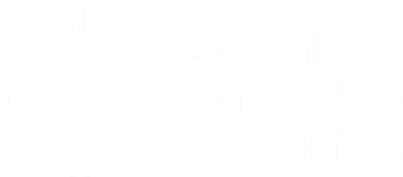 Prevalence and Influences
PHONE USE WHILE DRIVING
4 population groups 
7 separate data sets
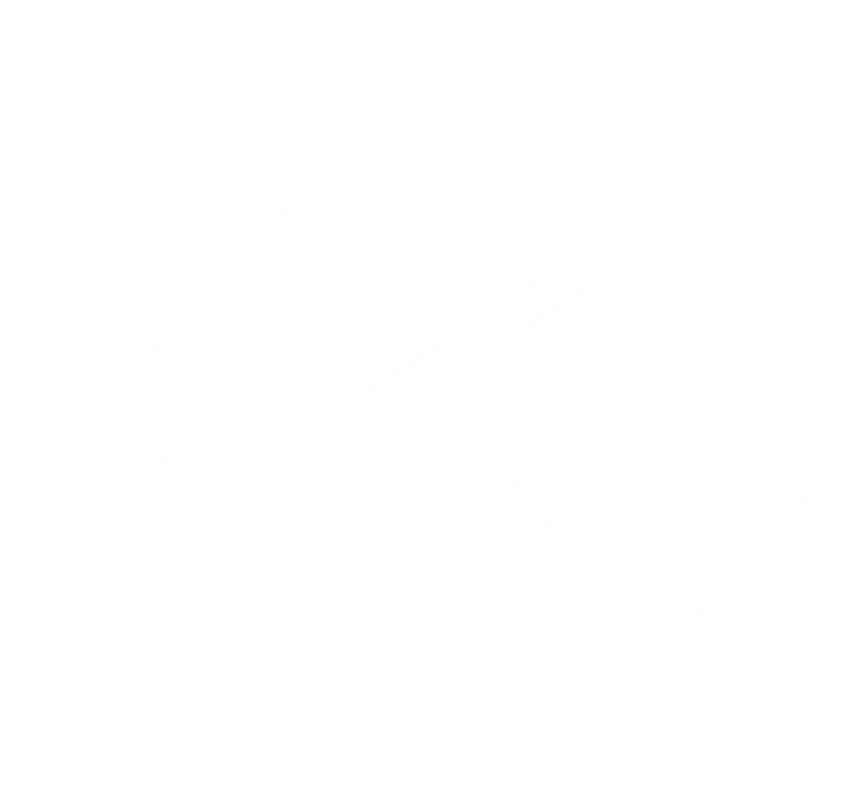 Young drivers
17 – 25 years
(n=237)
Young drivers
17 – 25 years
(n=189)
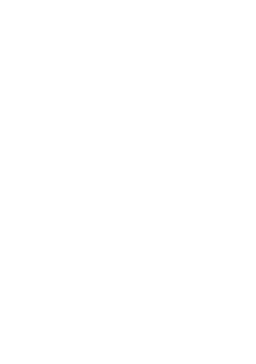 Older drivers
26 + years
(n=517)
Older drivers
26 + years
(n=346)
Australia (n = 754)
New Zealand (n = 535)
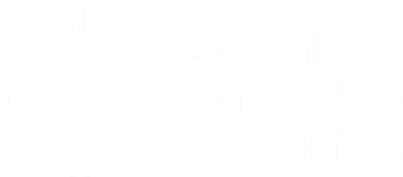 Theory, structure and analysis
RESEARCH METHODS
THEORETICAL & ANALYTICAL BASE
Theory of Planned  Behaviour
Mobile Phone Problematic Use Scale
Behaviour of Young Novice Drivers 
Cognitive Capture
STRUCTURE OF SURVEY
Demographics and characteristics of participants

Usage – whether legal or illegal  

Theory of Planned Behaviour(to understand motivations)

Cognitive Capture

Mobile Phone Problematic Use Scale(testing “addiction” in normal life)

Behaviour of Young Novice Drivers Scale(testing risk taking on road)   

Strategies used and found successful
ANALYSIS
Frequency distributions
Regression analyses
Multi-variate analyses
Thematic analyses
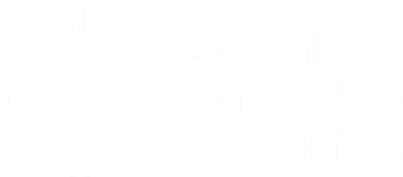 How are young drivers using their phone
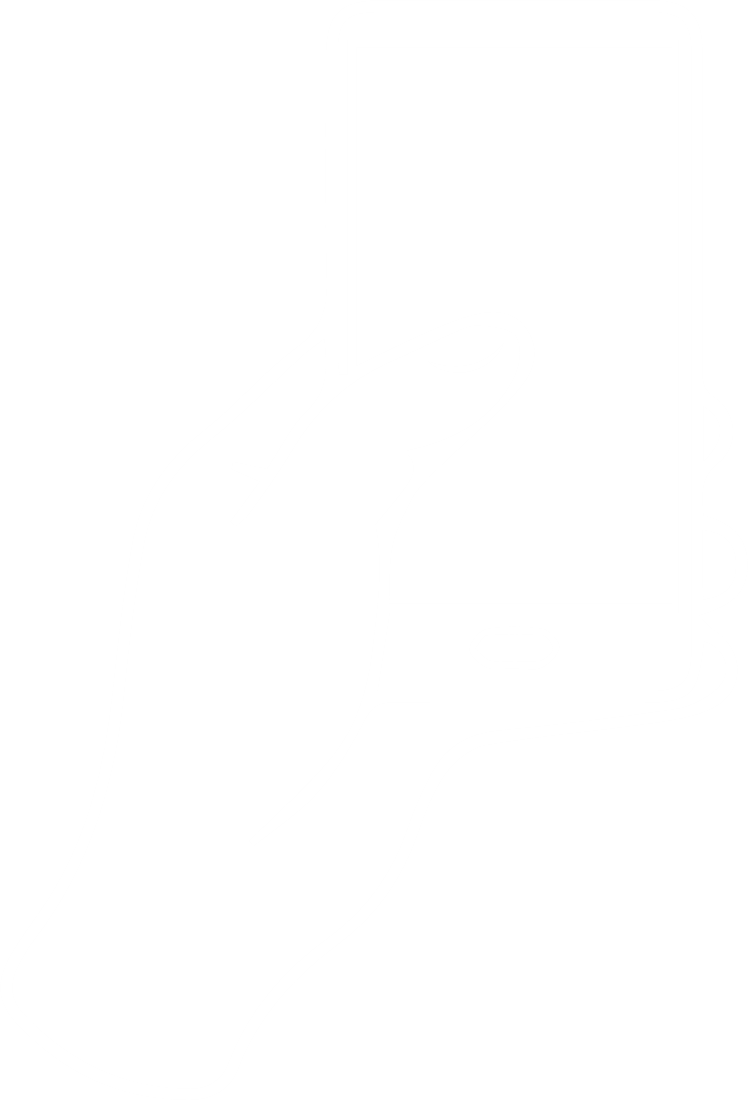 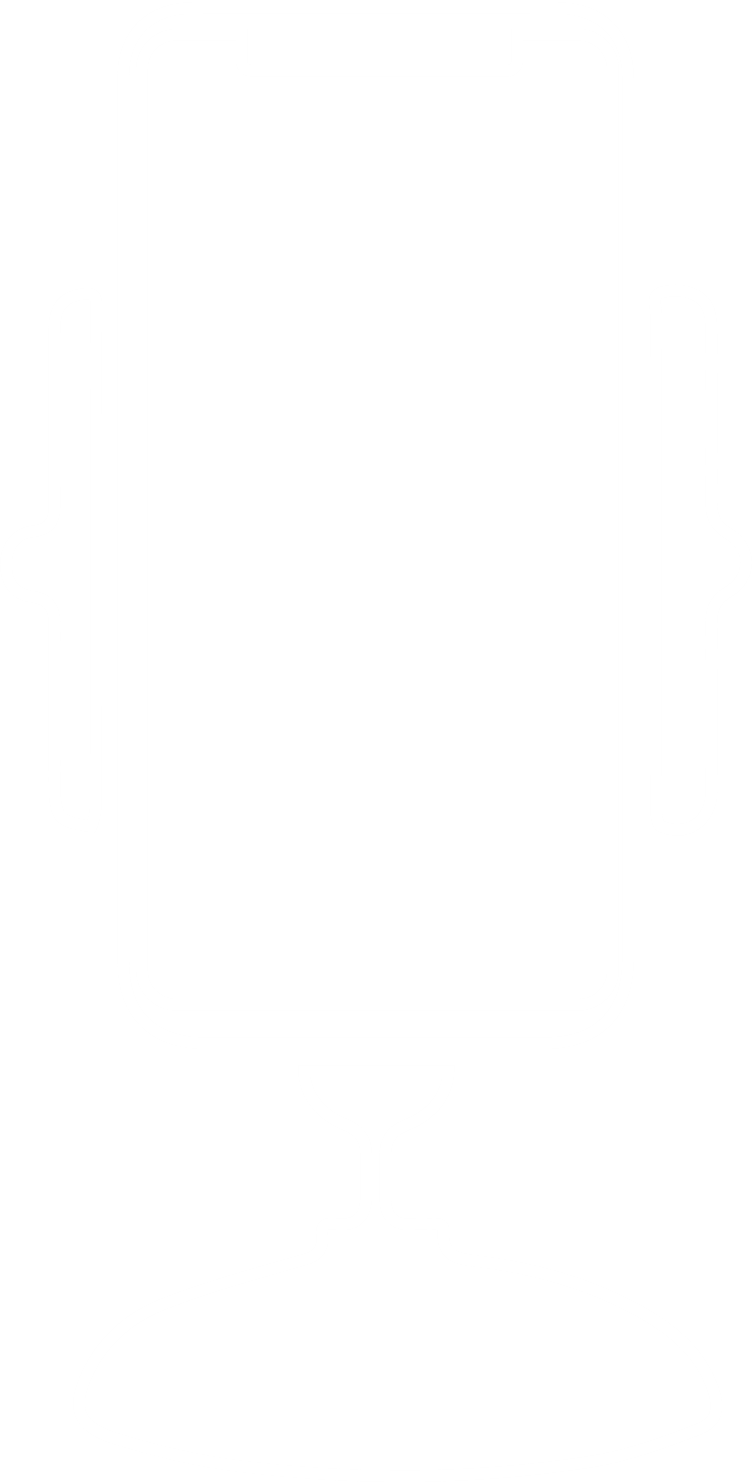 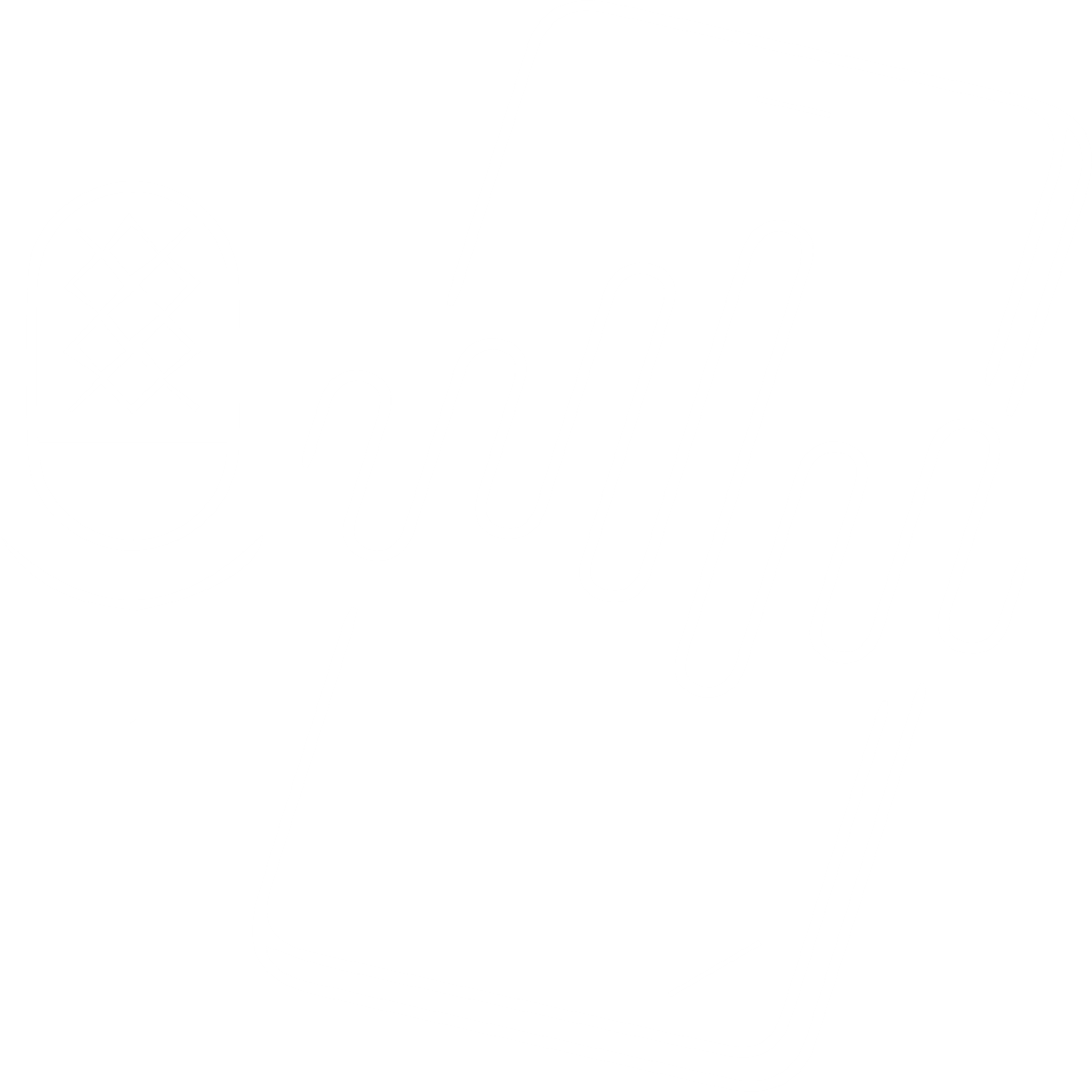 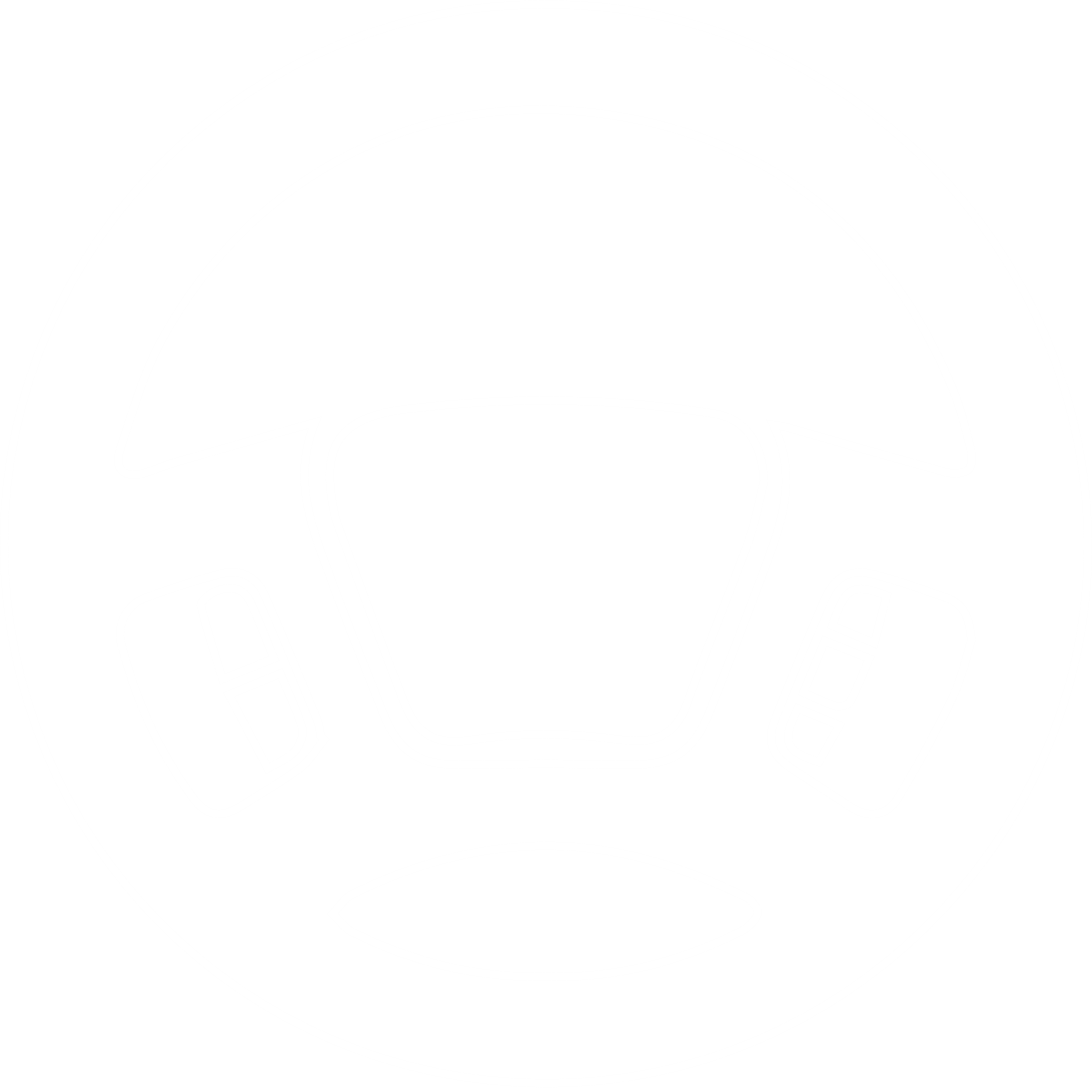 42%
31%
46%
46%
Looked at phonewhile in the cradle
Vehicle controls (steering wheel)
Looked at phonewhile in the hand
Used voice commands
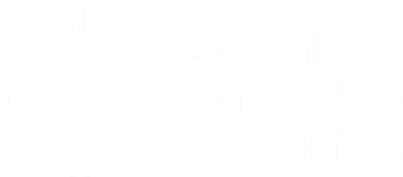 How are young drivers using their phone?
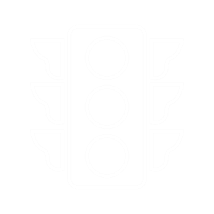 SMART PHONE APPLICATIONS
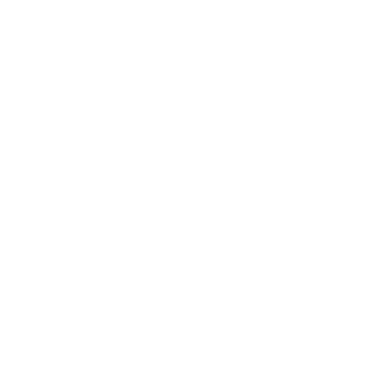 While Moving
Stop/Start
12.1%
31.2%
TEXTING ONLY APPS
4.6%
12.1%
PICTURE OR CONTENT SHARING SOCIAL MEDIA
64.7%
75.1%
MUSIC APPS
2.9%
3.5%
VIDEO STREAMING
33.5%
38.2%
DRIVING APPS
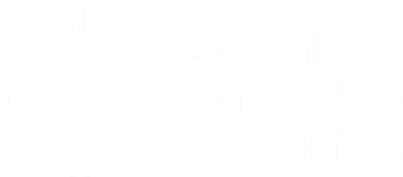 How are young drivers using their phone?
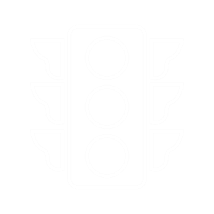 SMART PHONE FUNCTIONS
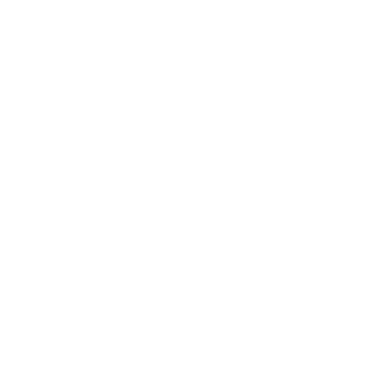 While Moving
Stop/Start
1.1%
2.3%
CREATED A SOCIAL MEDIA POST
2.3%
4.6%
SCROLLED THROUGH A SOCIAL NEWSFEED
10.3%
24.1%
PARTICIPATED IN A CHAT
2.9%
2.9%
PARTICIPATED IN A CHAT VIA VIDEO
1.1%
4.0%
WATCHED VIDEOS
7.5%
19.5%
USED A PHOTO MESSAGING APP
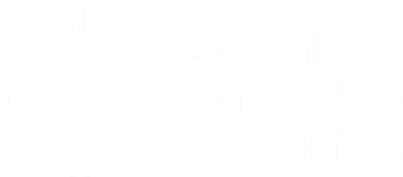 Young drivers are trying to reduce their using their phone use
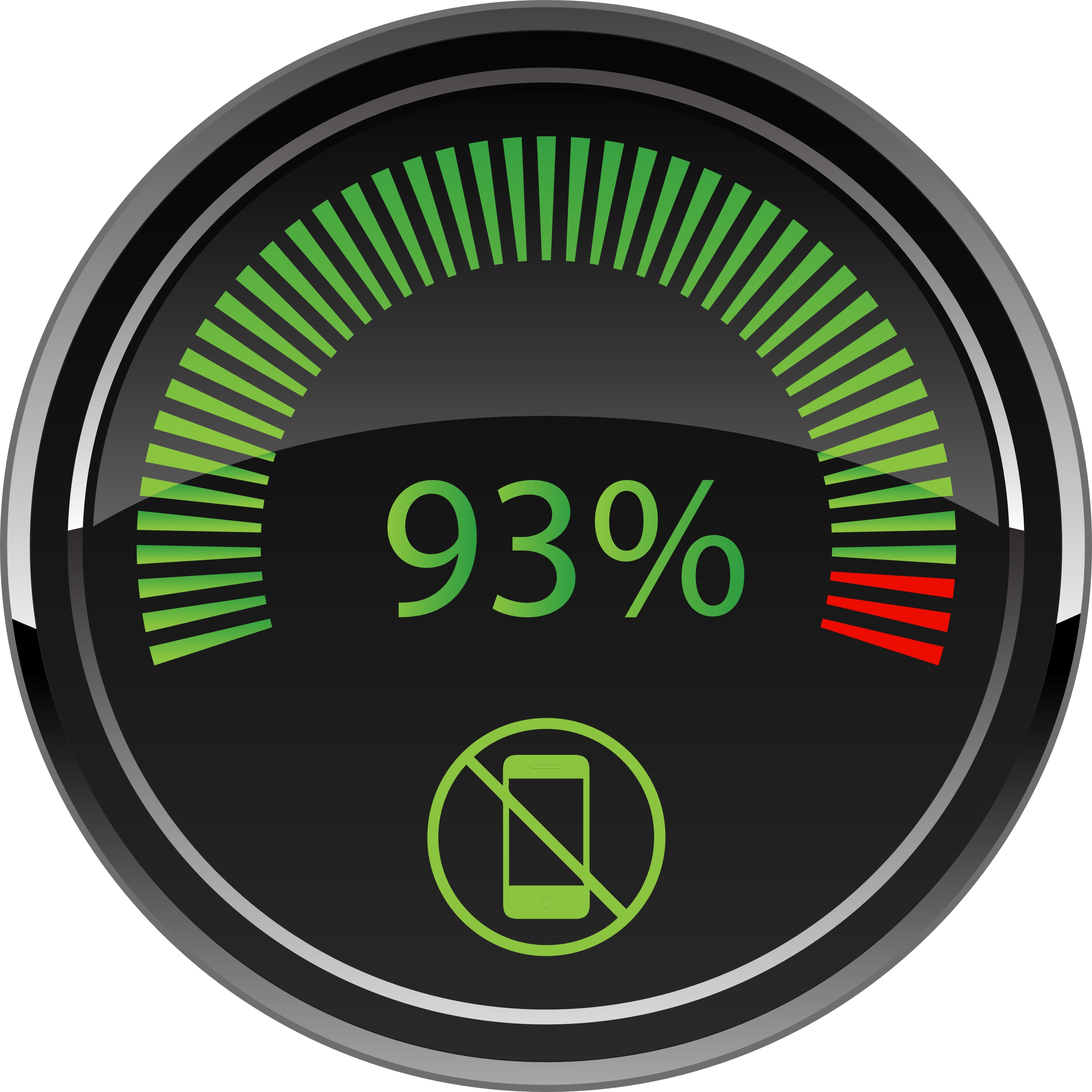 Only 7% of young people indicated they have never tried one of the management strategies suggested by the survey.
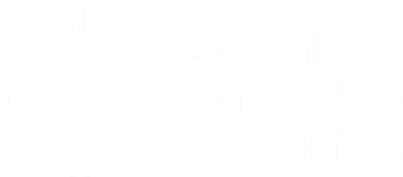 What are their strategies to reduce use?
Effective strategies
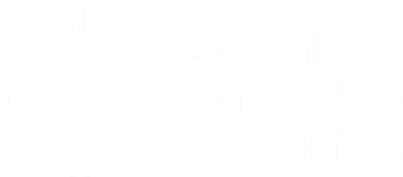 What are their strategies to reduce use?
Effective strategies vs Used strategies
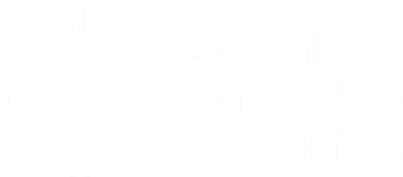 Why are young drivers using their phone?
- What we assessed
Intention to use
On road risk taker
Believe they are in control
See benefit in using
Approval of others
Don’t believe it is wrong
Not recognising risk
See friends using
Gender
Age
Smartphone problem use
See parents using
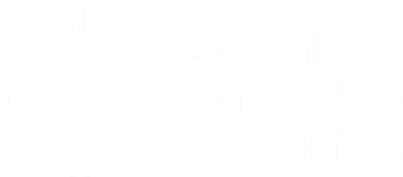 Why are young drivers using their phone?
- Statistically significant + biggest impact
Intention to use
On road risk taker
Believe they are in control
See benefit in using
Approval of others
Don’t believe it is wrong
Not recognising risk
See friends using
Gender
Smartphone problem use
Age
See parents using
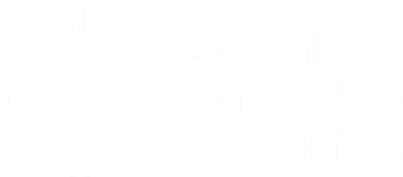 Why are young drivers
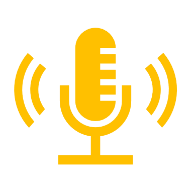 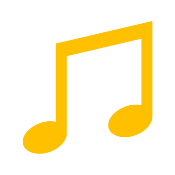 USING ENTERTAINMENT APPS
Intention to use
See benefit in using
See friends using
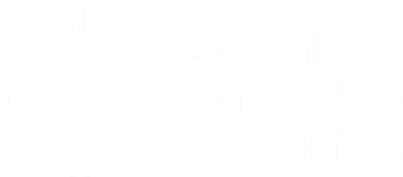 Don’t believe it is wrong
Why are young drivers
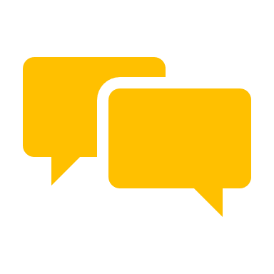 CALLING/TEXTING
Intention to use
See parents using
See benefit in using
See friends using
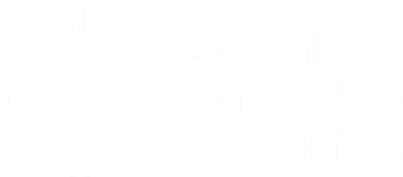 Don’t believe it is wrong
Why are young drivers
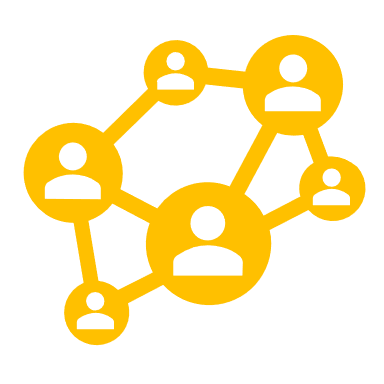 USING SOCIAL MEDIA
Intention to use
See benefit in using
Not recognising risk
See parents using
On road risk taker
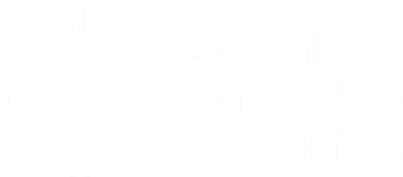 Don’t believe it is wrong
We now understand
A BESPOKE APPROACH
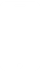 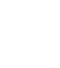 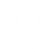 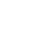 WHY
WHEN
WHAT
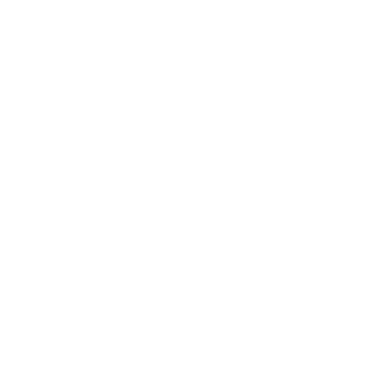 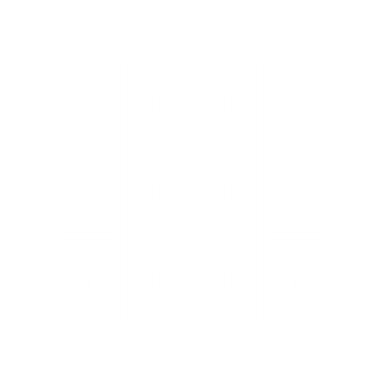 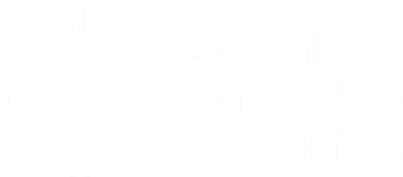 We now understand
A BESPOKE APPROACH
They need a plan that will work for them.
WHEN
WHAT
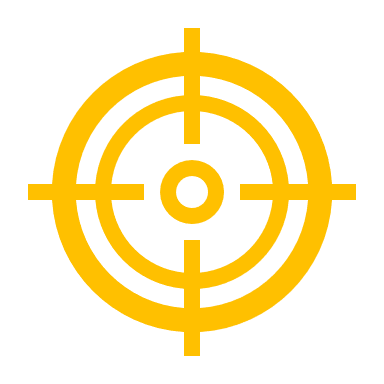 WHY
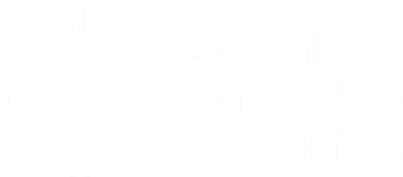 Using what we’ve learned
Our job:
Don’t talk about addiction
Reduce social acceptance 
Avoid messages that normalize
Be aspirational
Their job:
Understand the risk
Commit to change
Make a plan & share it
Prepare for relapses
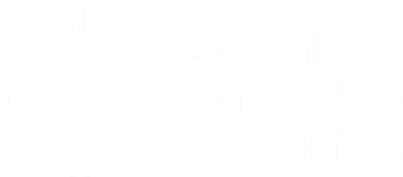 What we’ve built
Survey
Tool
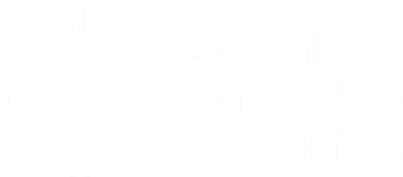 What we’re building
Promotional
Resources(Social assets)
Creative
Messaging
(Brand)
Knowledge
Centre
(Research documents)
Tool kit
(Plan builder)
(Risk Rater)
Ready Q3. 2020
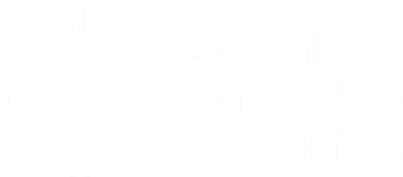